Chapitre 5.7
La peur rouge
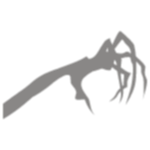 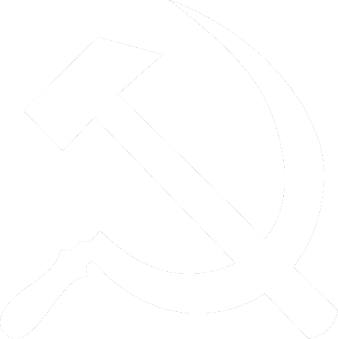 La peur rouge
1947-1957
La Révolution russe
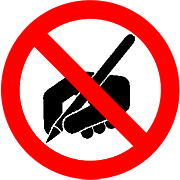 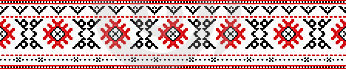 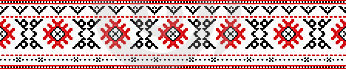 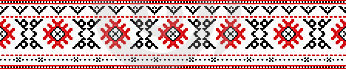 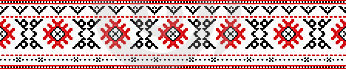 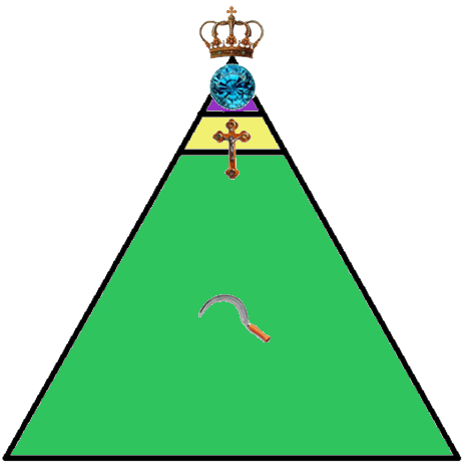 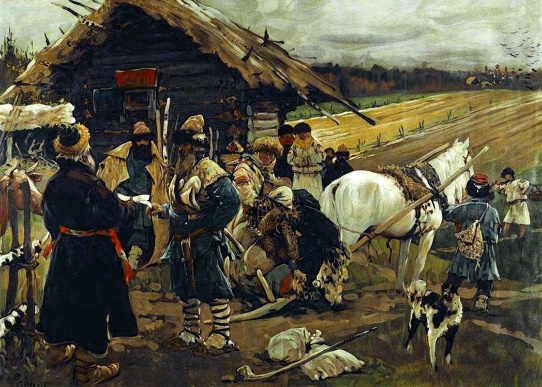 Malgré ça, la société russe demeure très stratifiée.
Le servage est aboli en Russie par le tsar Alexandre II.
1861
Le peuple et les ouvriers se révoltent, demandant du changement.
Pour plaire au peuple, le tsar Nicholas crée le Douma. Il est utilisé 3 fois entre 1906-17.
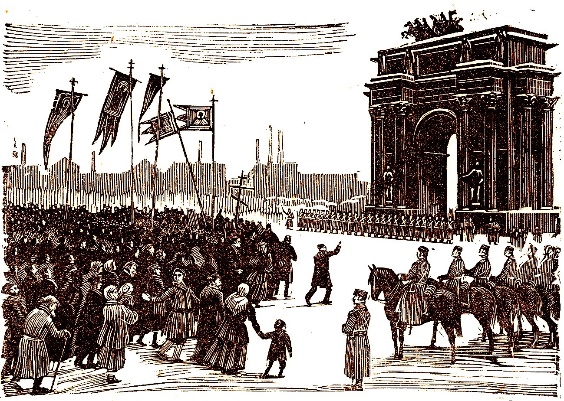 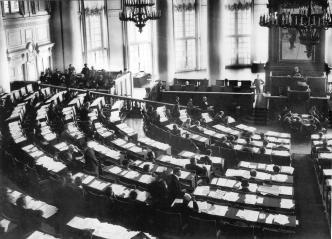 1905
La révolution communiste prend de l’importance en 1917.
Les Bolcheviks gagnent la guerre civile contre les Mencheviks.
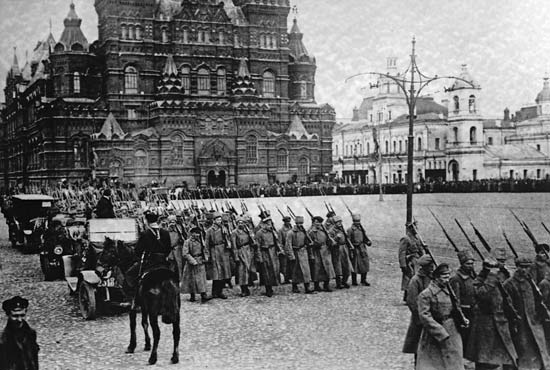 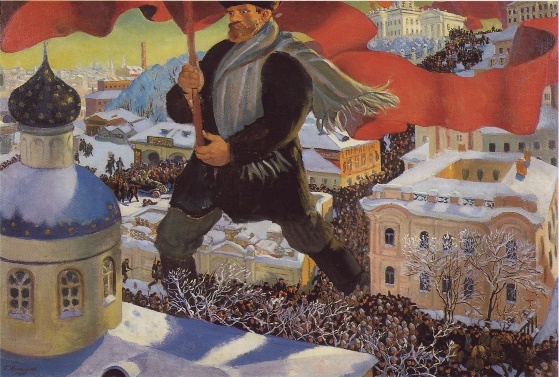 1917
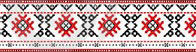 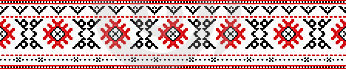 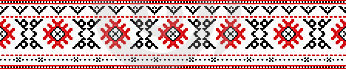 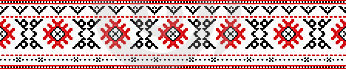 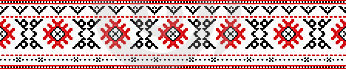 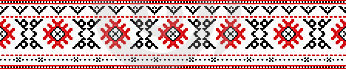 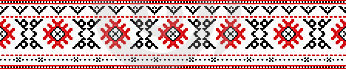 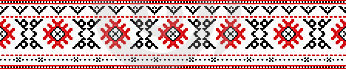 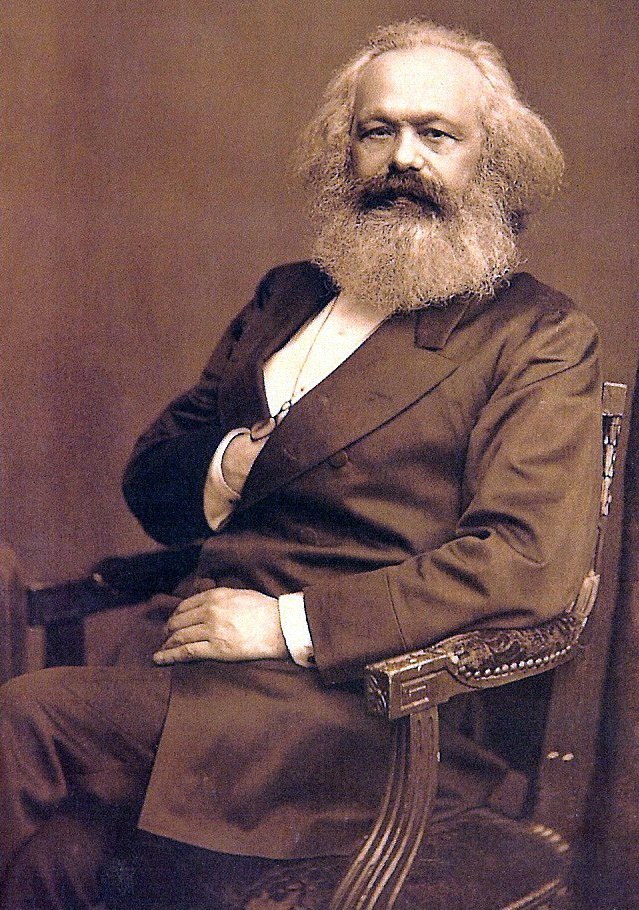 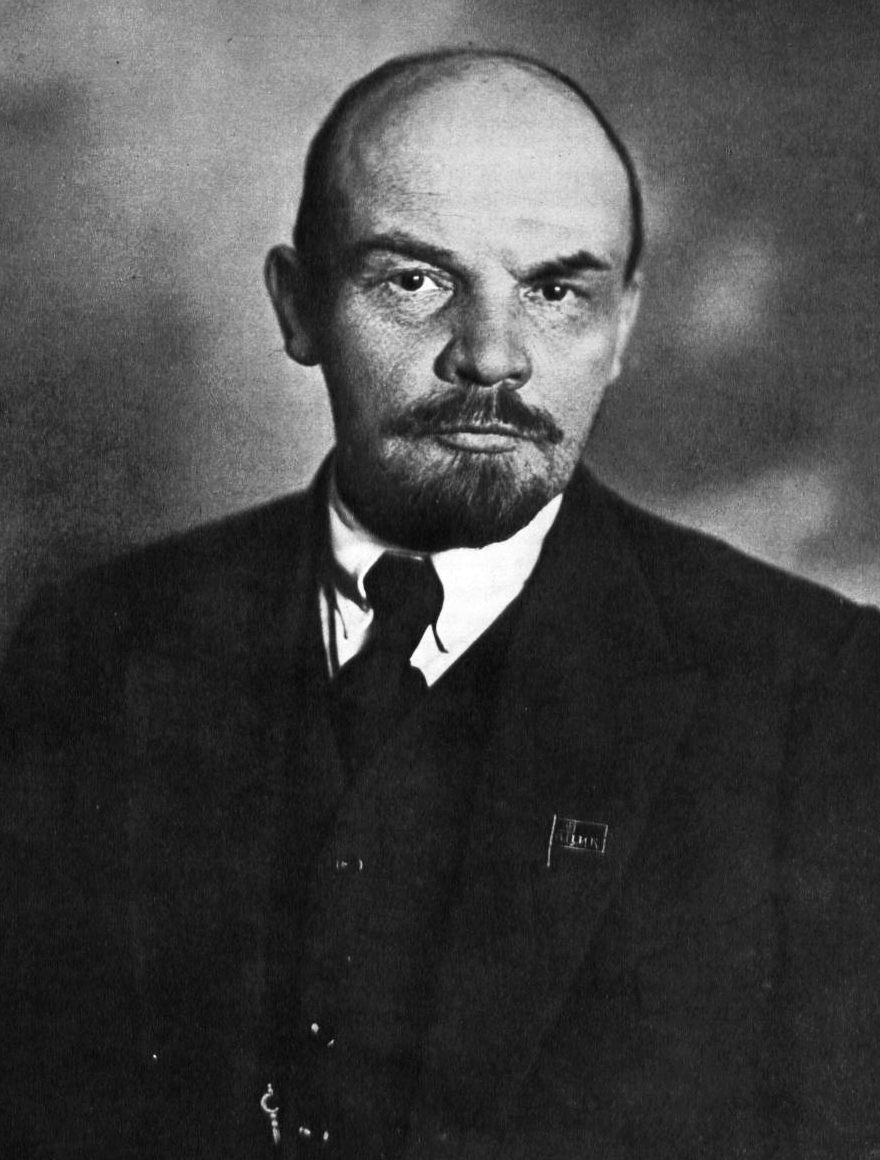 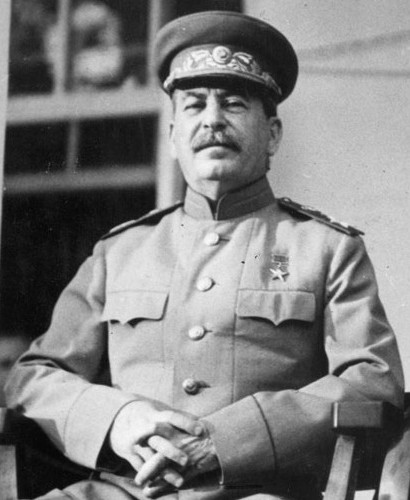 Joseph Staline
Karl Marx
Vladimir Lénine
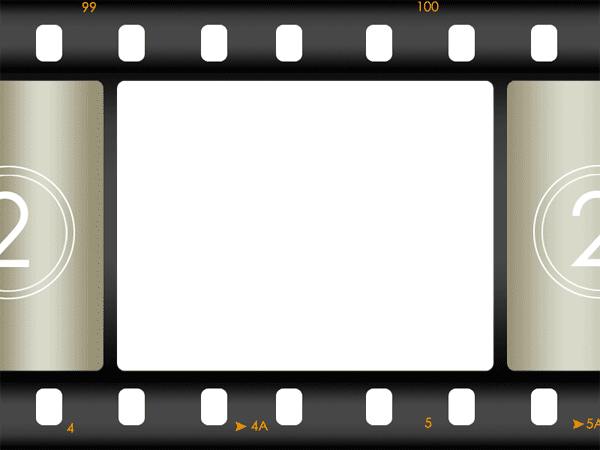 John Green
(Crash Course in World History)
on Socialism
(7:37 – 13:15)



https://www.youtube.com/watch?v=B3u4EFTwprM
La peur rouge
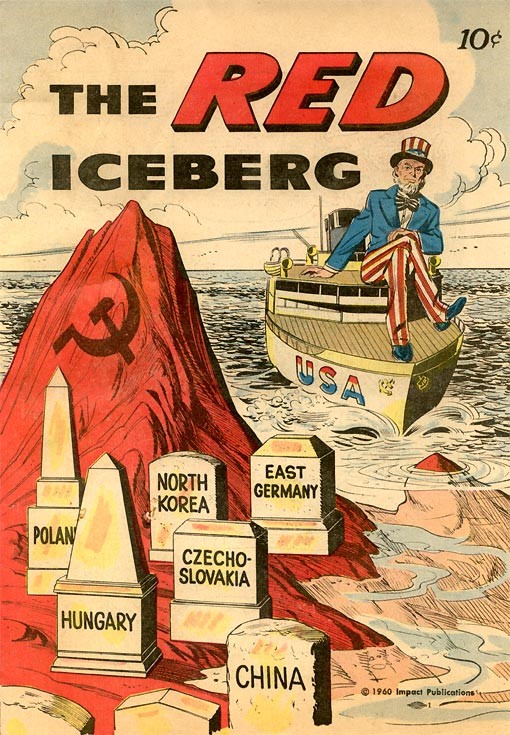 Le communisme est une idée révolutionnaire.
Les personnes au pouvoir, surtout dans l’Occident, en ont peur.
Ils entrent dans une psychose anti-communiste.
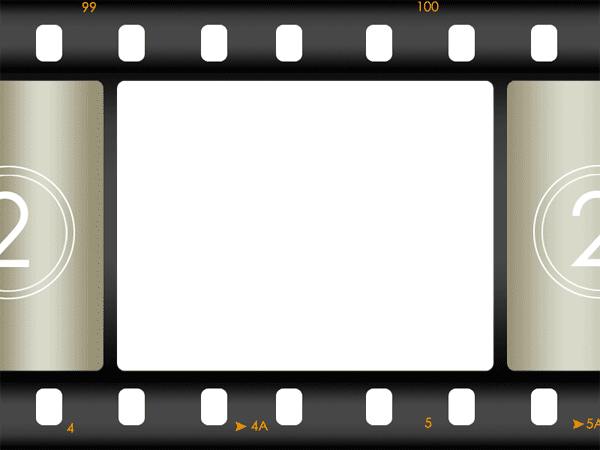 1961 American Propaganda Film Against Communism
(1:17 – 2:52)



https://www.youtube.com/watch?v=IKS6a7jx8Pw
La peur rouge
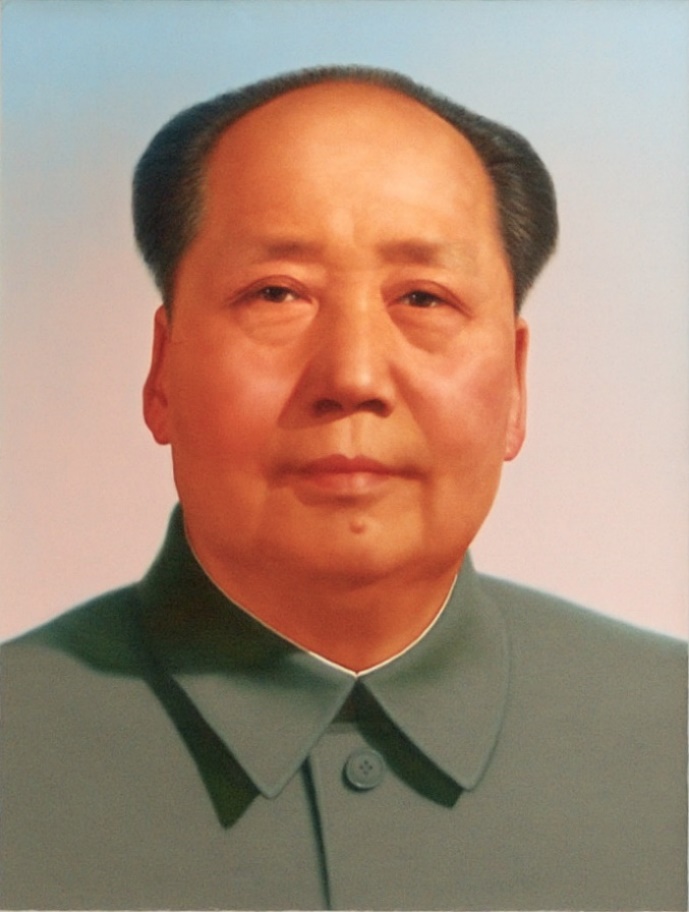 En 1949, Mao Zedong, le chef révolutionnaire communiste, gagne la guerre civile en Chine.
Mao Zedong meurt en 1976 âgé de 82 ans.
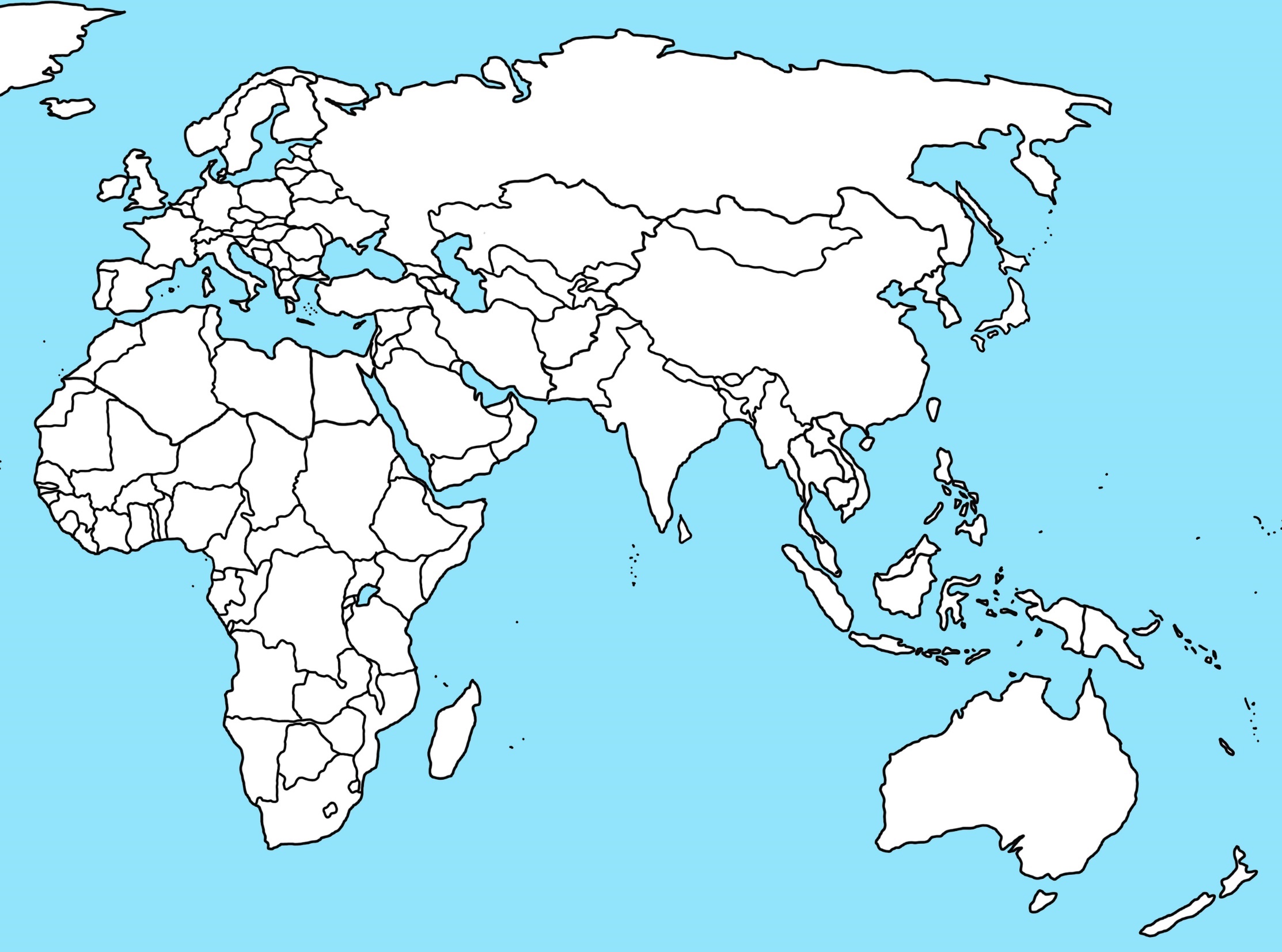 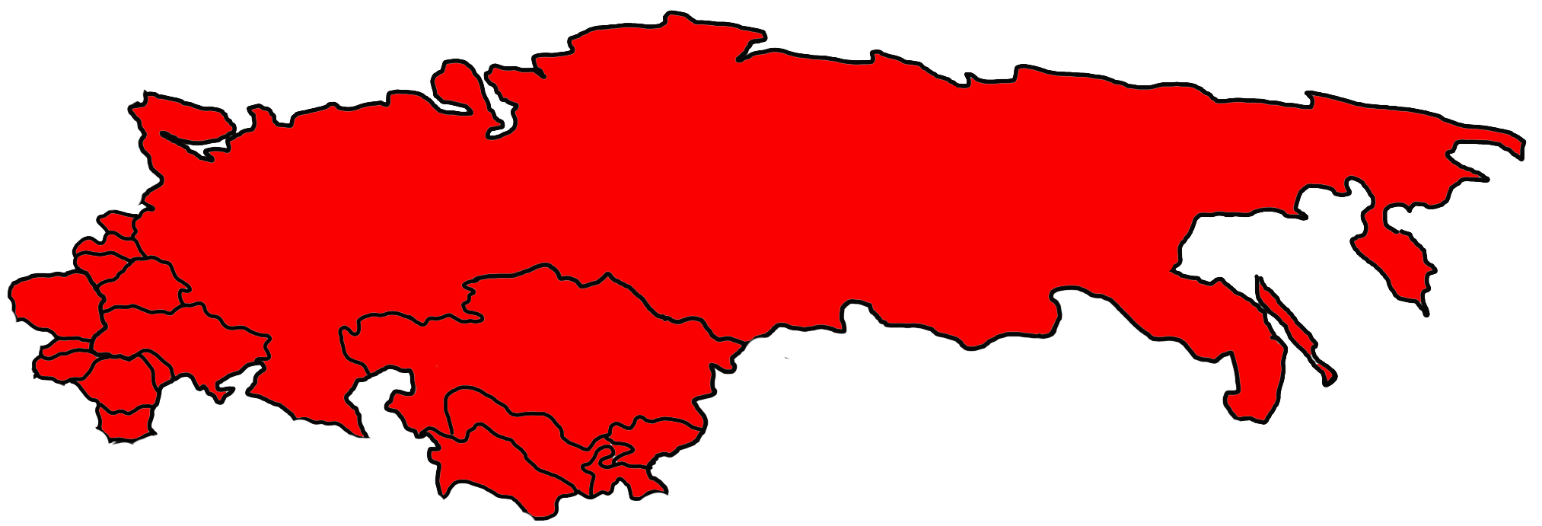 1954
1949
1949
1945
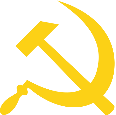 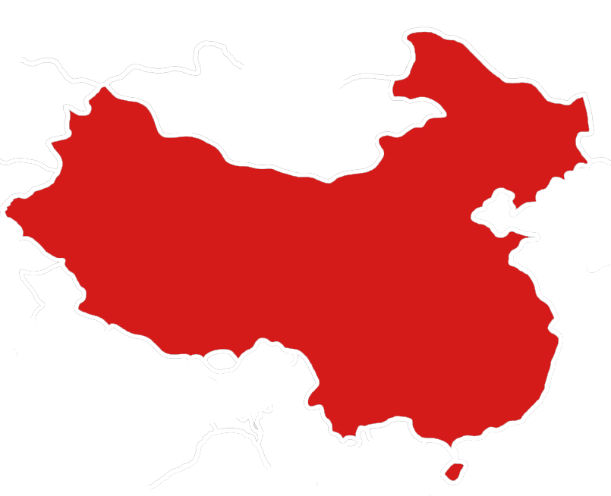 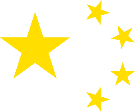 La peur rouge
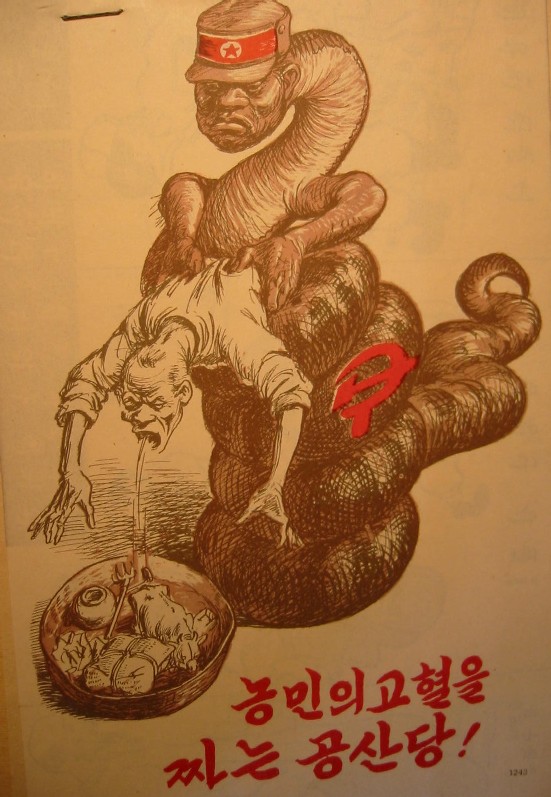 De 1950-53, la Corée aussi subit une guerre civile.
Le nord communiste est supporté par la Chine, un peu par la Russie.
Le sud est appuyé par les É-U et ses alliés (ex: Canada).
Propagande sud-coréenne des années 50
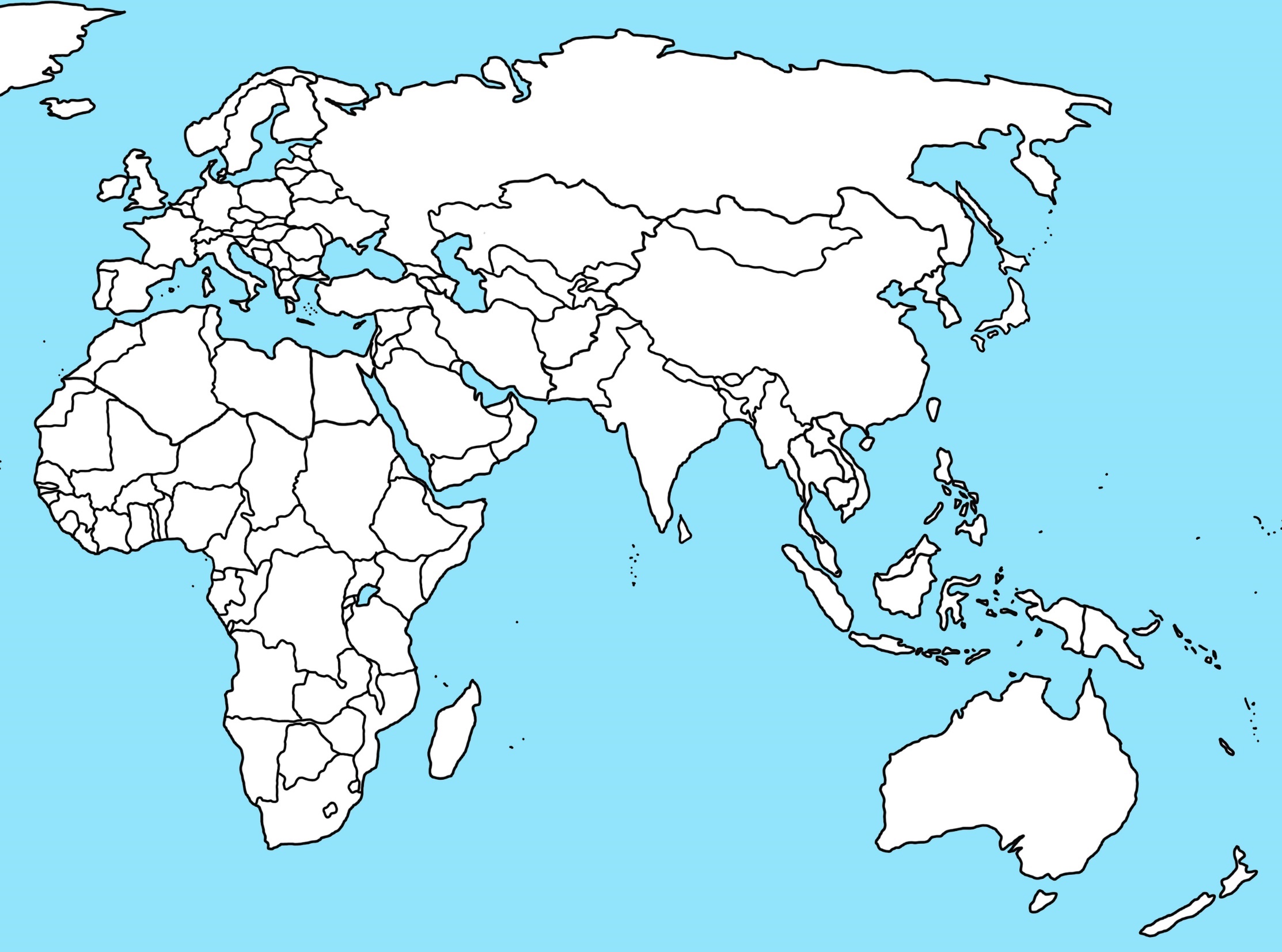 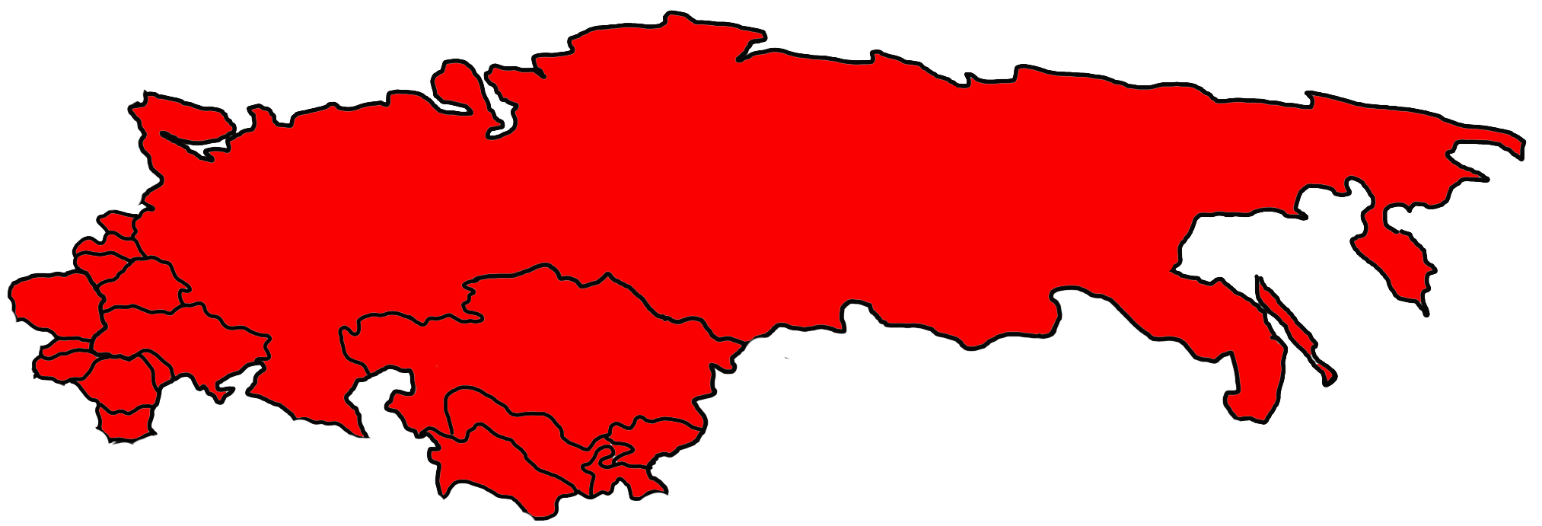 1949
1953
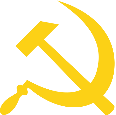 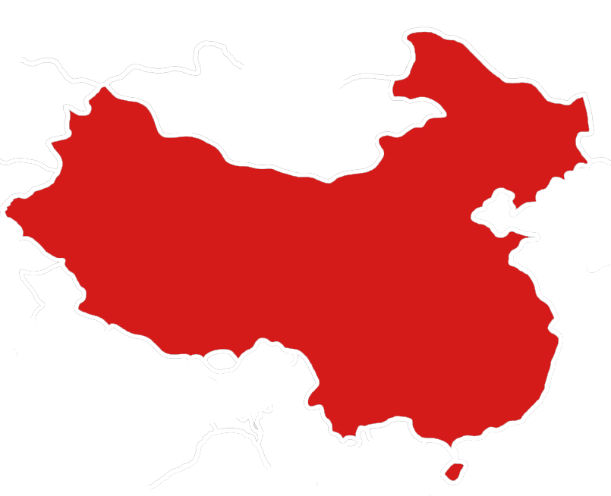 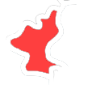 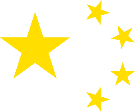 La peur rouge
De 1955-75, la guerre civile éclate au Vietnam.
La division nord-sud reste la même qu’en Corée . . .
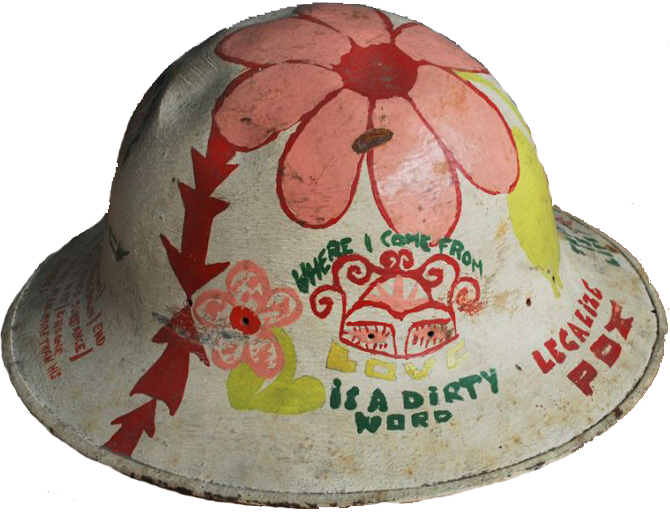 mais le Vietnam en sort unifié et communiste.
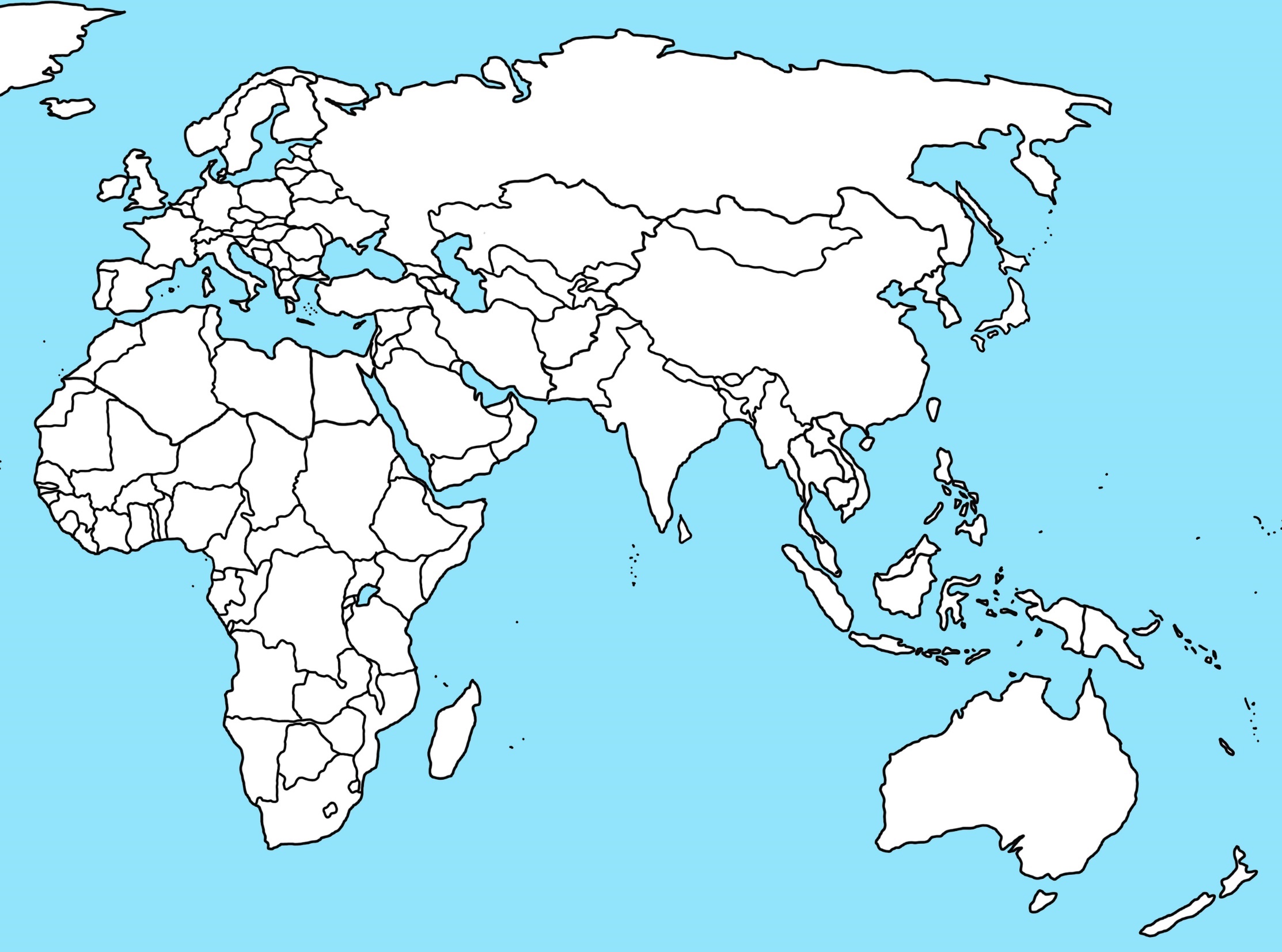 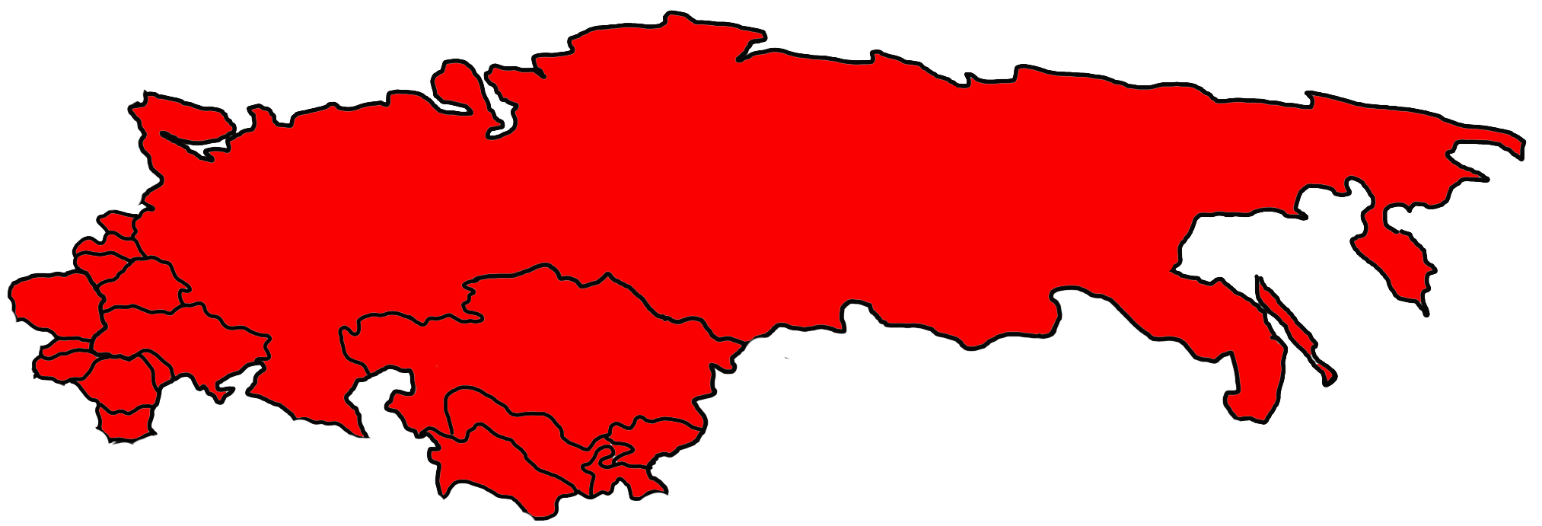 1953
1975
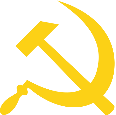 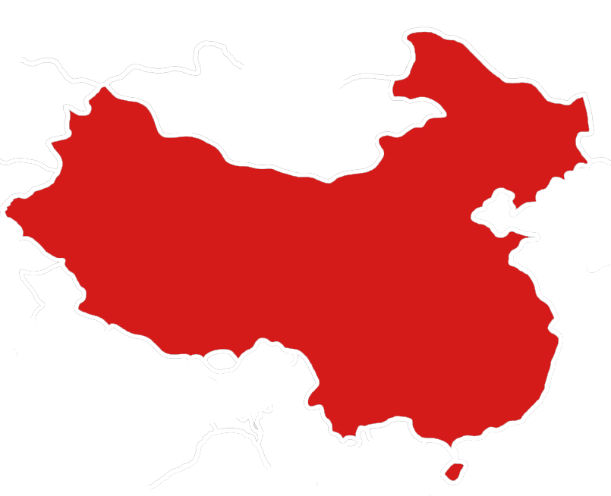 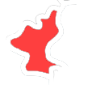 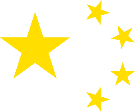 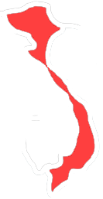 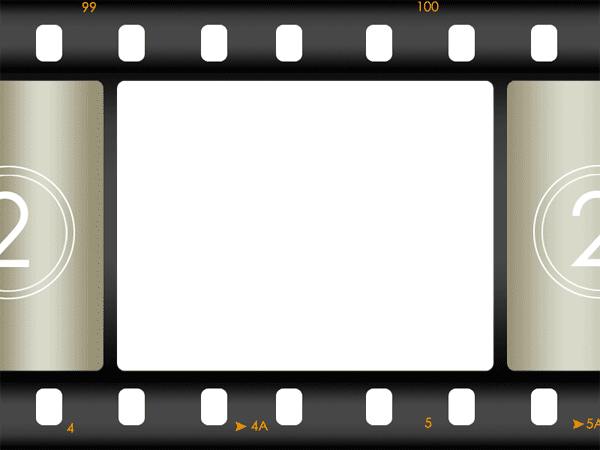 The Red Scare:
Communist Witch hunt
(3 min)



https://www.youtube.com/watch?v=1Km0Td-tsE8
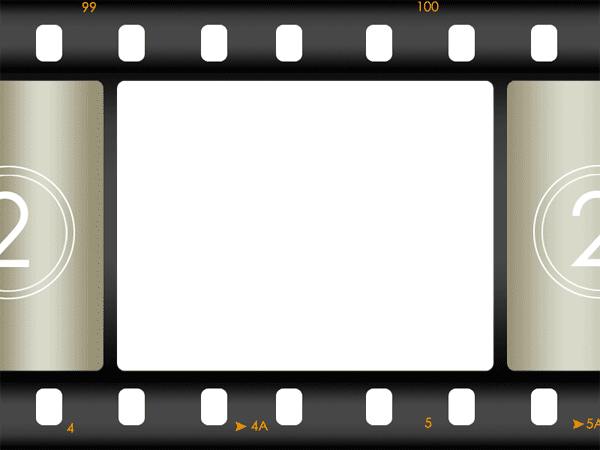 The Hollywood Blacklist
1947-1960
(4 min)



https://www.youtube.com/watch?v=nJzV6-wJ3SQ
Suggestion de film
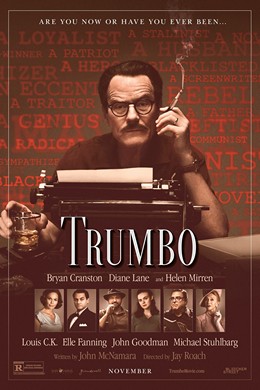